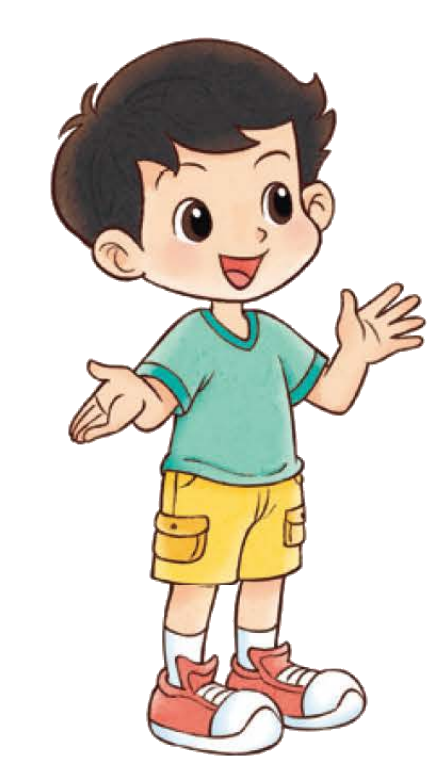 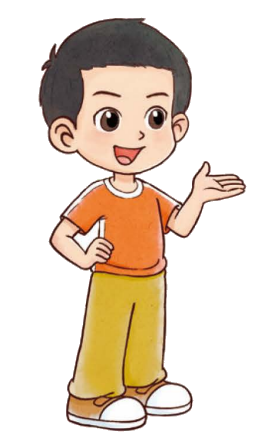 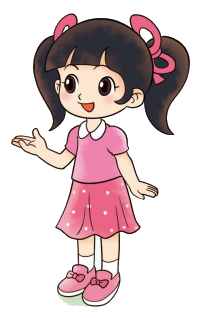 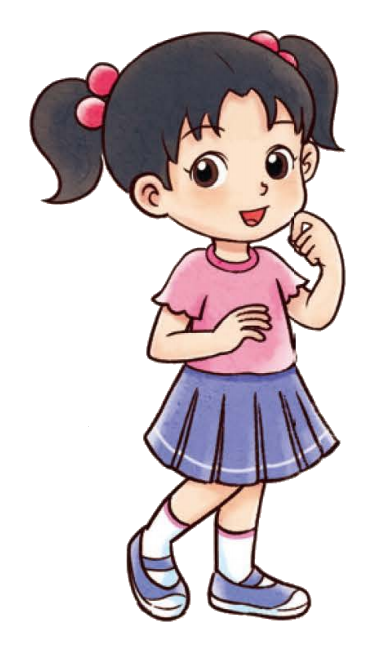 一年级下册  第三单元  20以内数与减法
买 文 具
有12支铅笔，
15本练习本。
我买9本练习本。
我买7支铅笔。
说一说，图中有哪些数学信息？
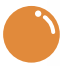 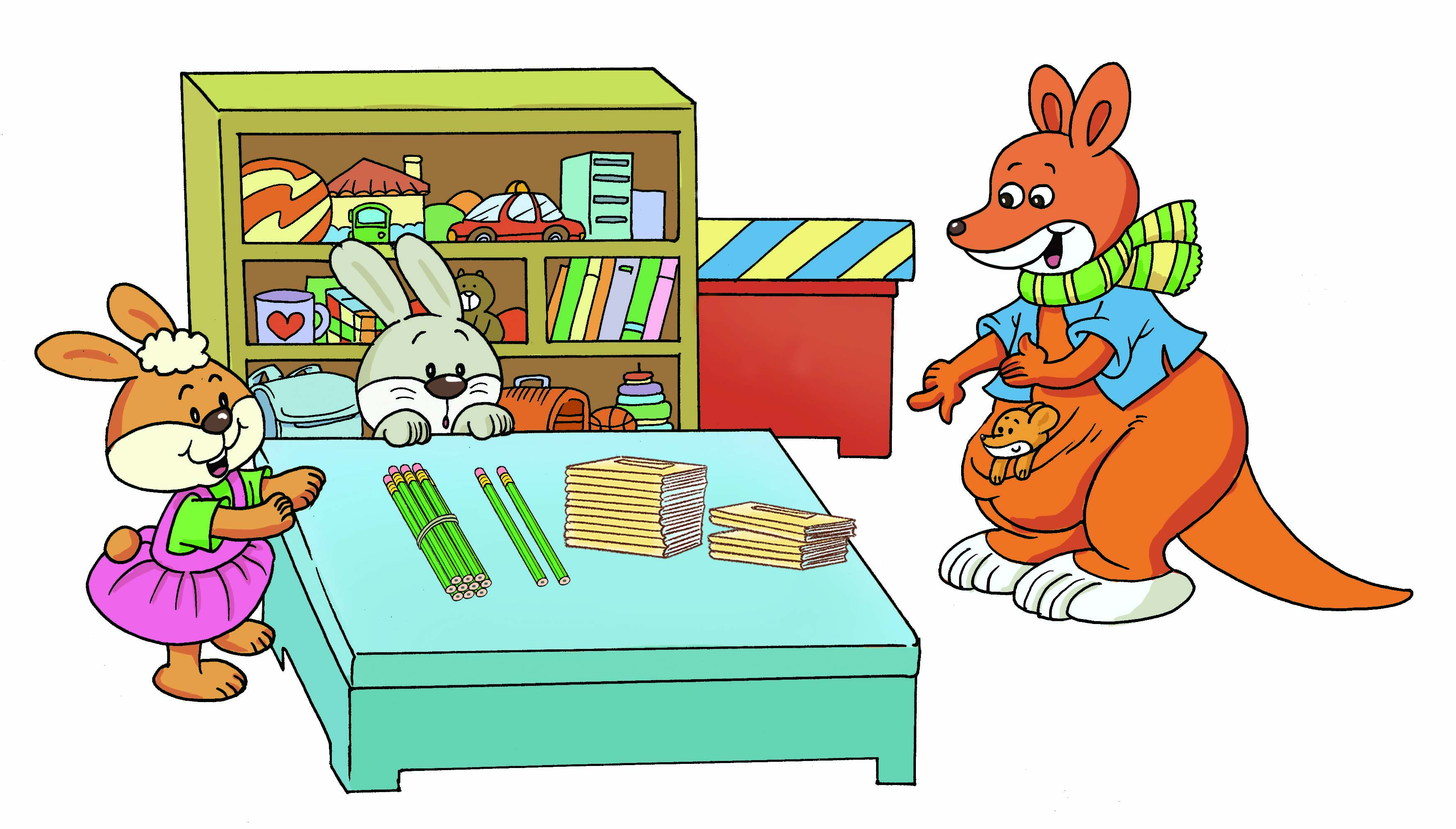 可以摆一摆。
（支）
＝
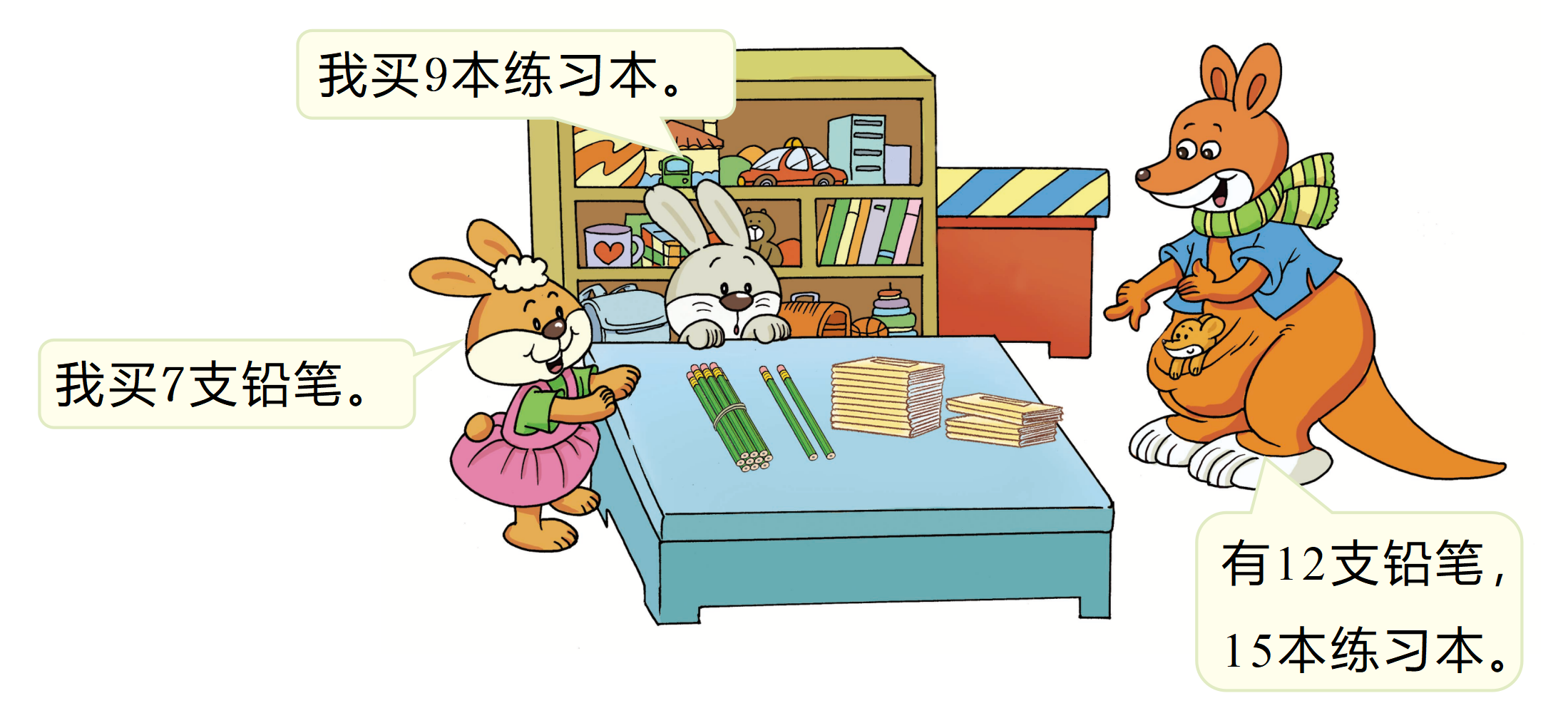 还剩几支铅笔？
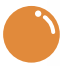 －
7
5
12
一根一根地减，还剩5根。
把12分成10和2。
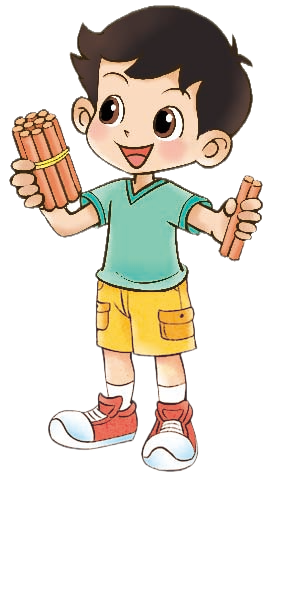 把7分成2和5。
10－7＝3
3＋2＝5
12－2＝10
10－5＝5
5
7＋（  ）＝12
12－7＝5
分②
加
数
分①
我用小棒
摆一摆。
还可以……
（本）
＝
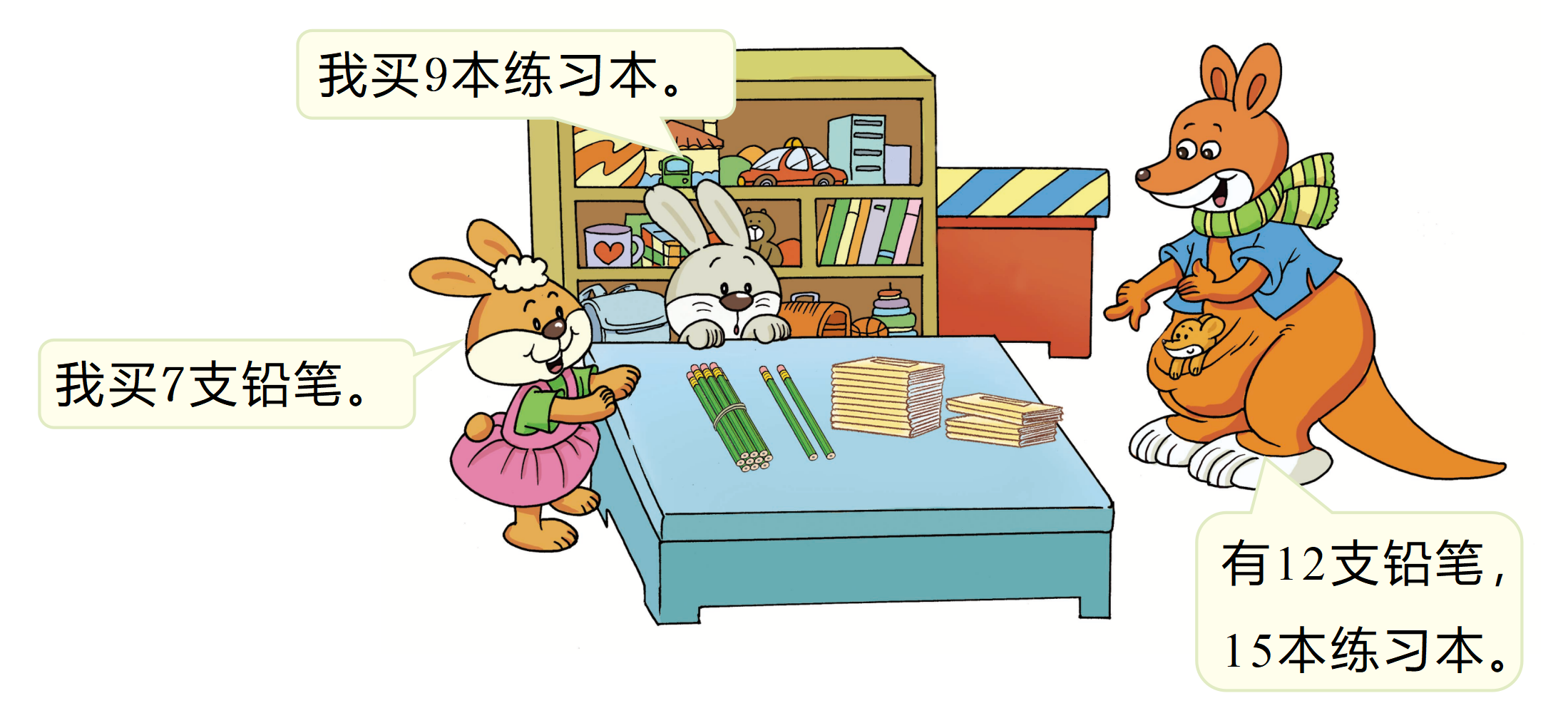 还剩几本练习本？
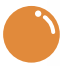 －
9
6
15
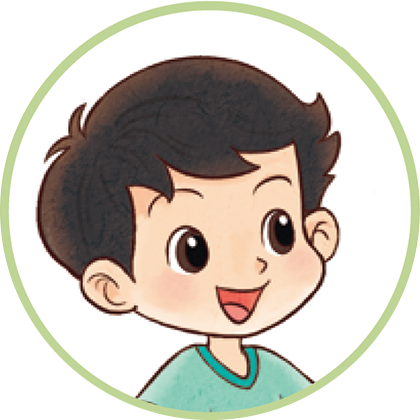 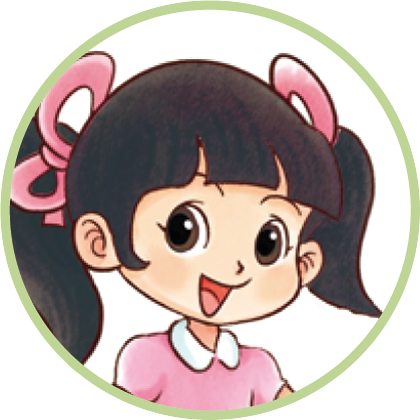 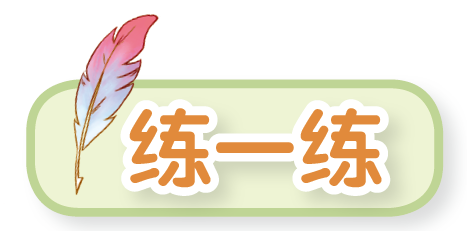 用小棒摆一摆，算一算。
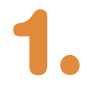 11－5 =              16－8 =
6
8
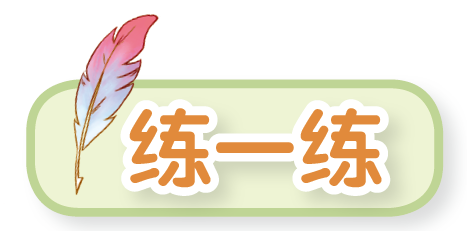 画一画，算一算。
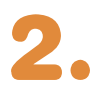 －5
－2
－2
－2
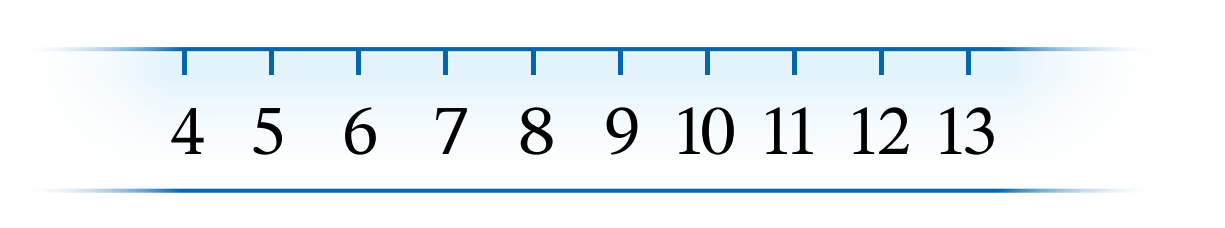 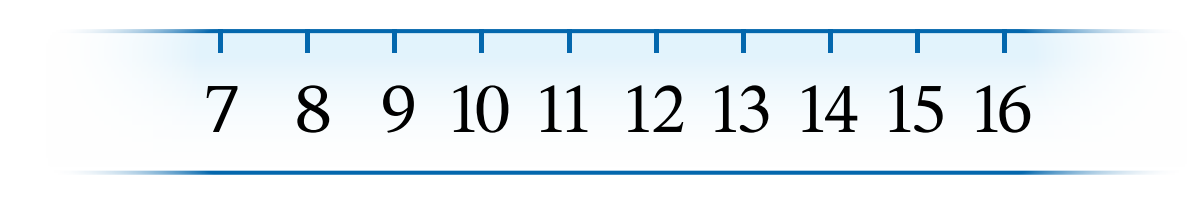 8
8
12－4 =
15－7 =
＝
＝
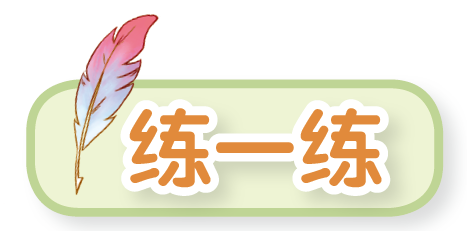 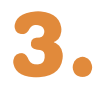 9＋5＝
14
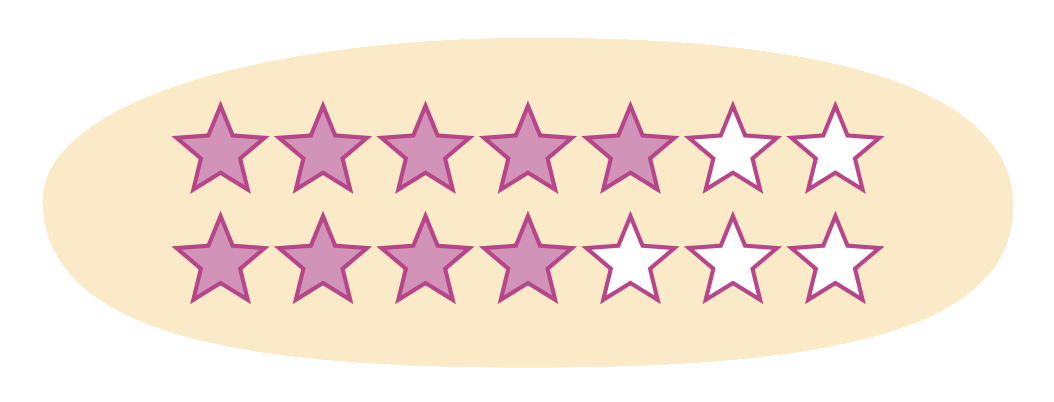 9
5
14
－
5
14
9
－
我有17个松果。
只剩9个松果。
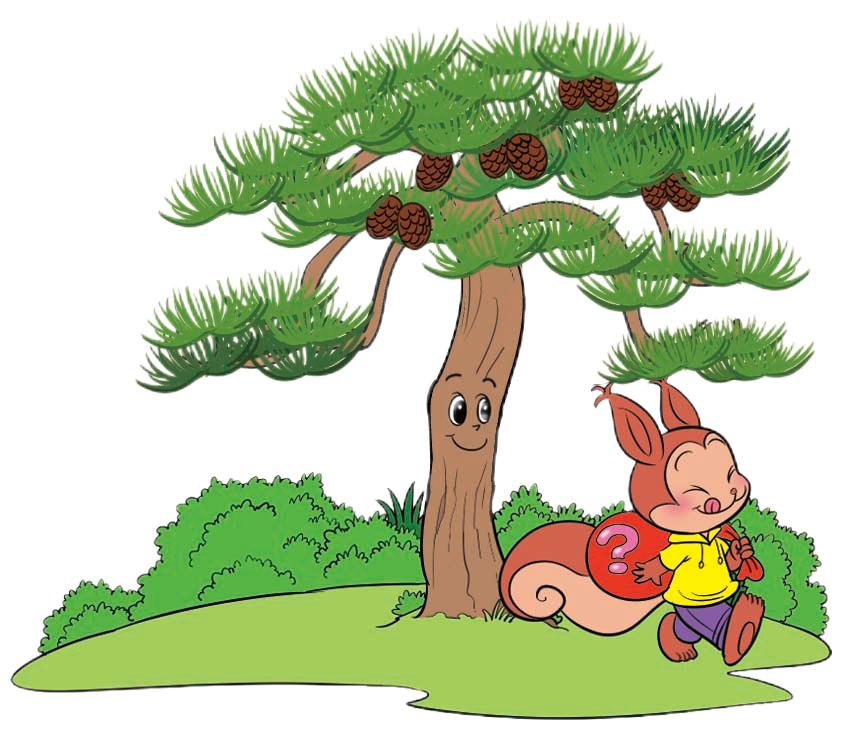 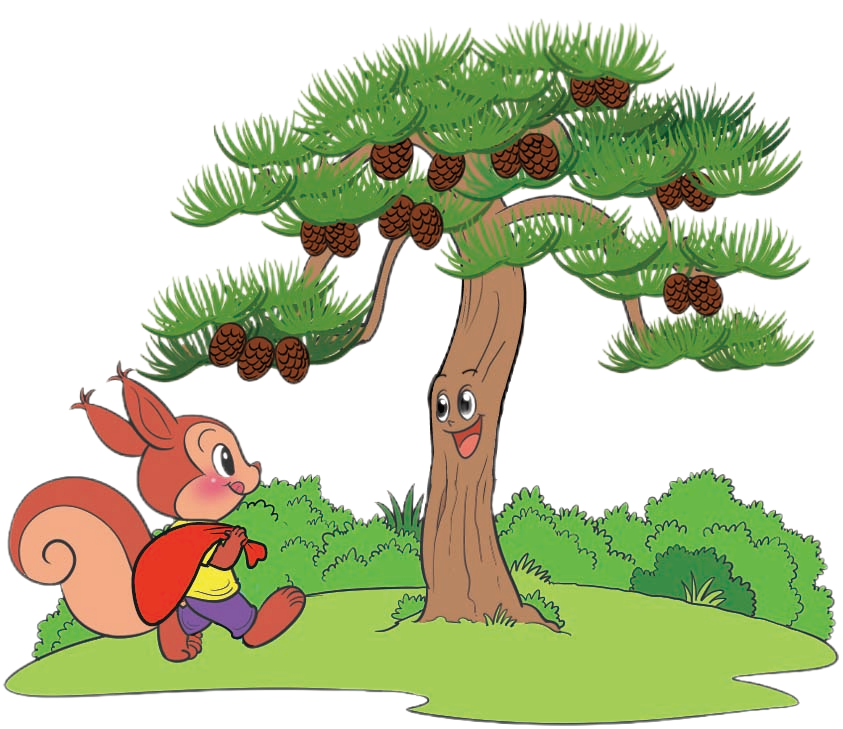 （个）
＝
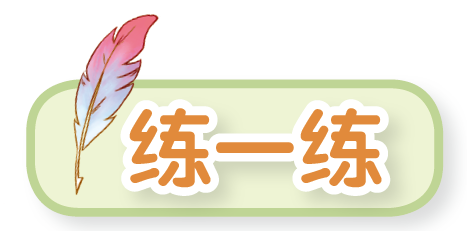 说一说，摆一摆，算一算。
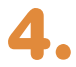 17
9
8
－
你有什么收获？